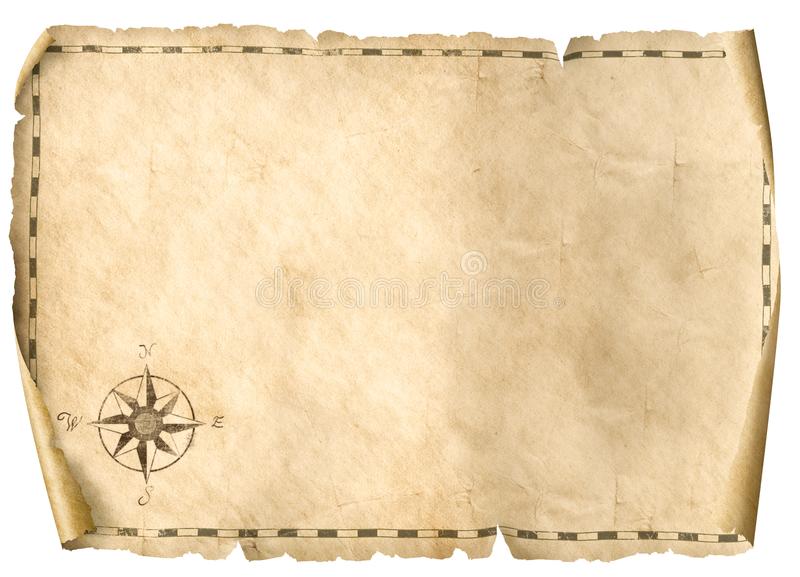 HO
Exploring the Old Testament: 
A Biblical Survey

First Presbyterian Church of Tallahassee
Wednesdays 5:45-6:45 p.m.
Rev. Margaret Fox
[Speaker Notes: Pause screen share, welcome class, pray]
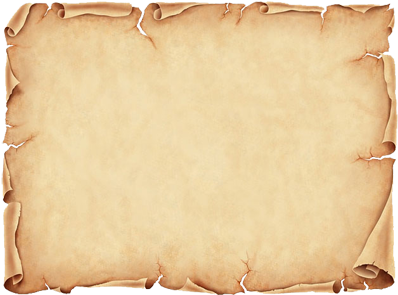 Prayer for illumination
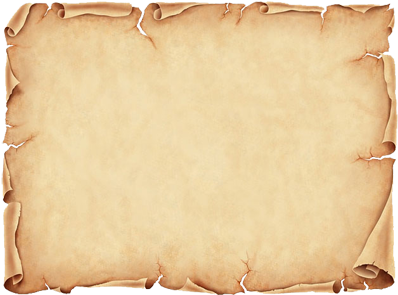 Today’s Class

Daniel
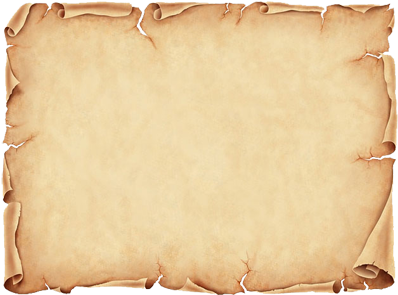 What’s new?
Who is God?
Creator, covenant maker, warrior… lawgiver, commander, enforcer, tactician & general, rescuer/punisher, fertility specialist, ark-dweller, kingmaker & king un-maker, dynasty founder, resident of Jerusalem, forgiver & enforcer, restorer of fortunes, divine speaker, vision caster & performance artist, client/attorney/judge, listener, ?, semi-arbitrary dispenser of fate, providential but unmentioned, Ancient One on throne
Who is Israel?
Family lineage, slaves, fugitives, covenant people, soldiers & settlers, apostates and tribal lords, open and accepting people, proto-monarchy, monarchy, divided monarchy, people in exile, people returning and rebuilding, people accused & consoled, defendant, speaker, source of traditional wisdom, “mere breath”, self-reliant diaspora people, awaiting the end
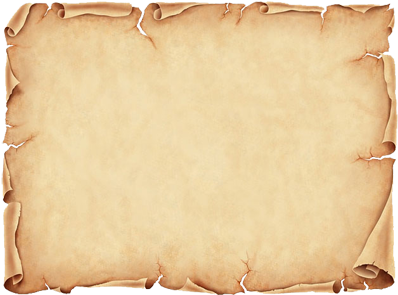 Composition of Daniel
Ch. 1-6 --> folklore			Ch. 7-12 --> apocalyptic







1:1-2:4 and 8-12  Hebrew
2:4b-7:28  Aramaic
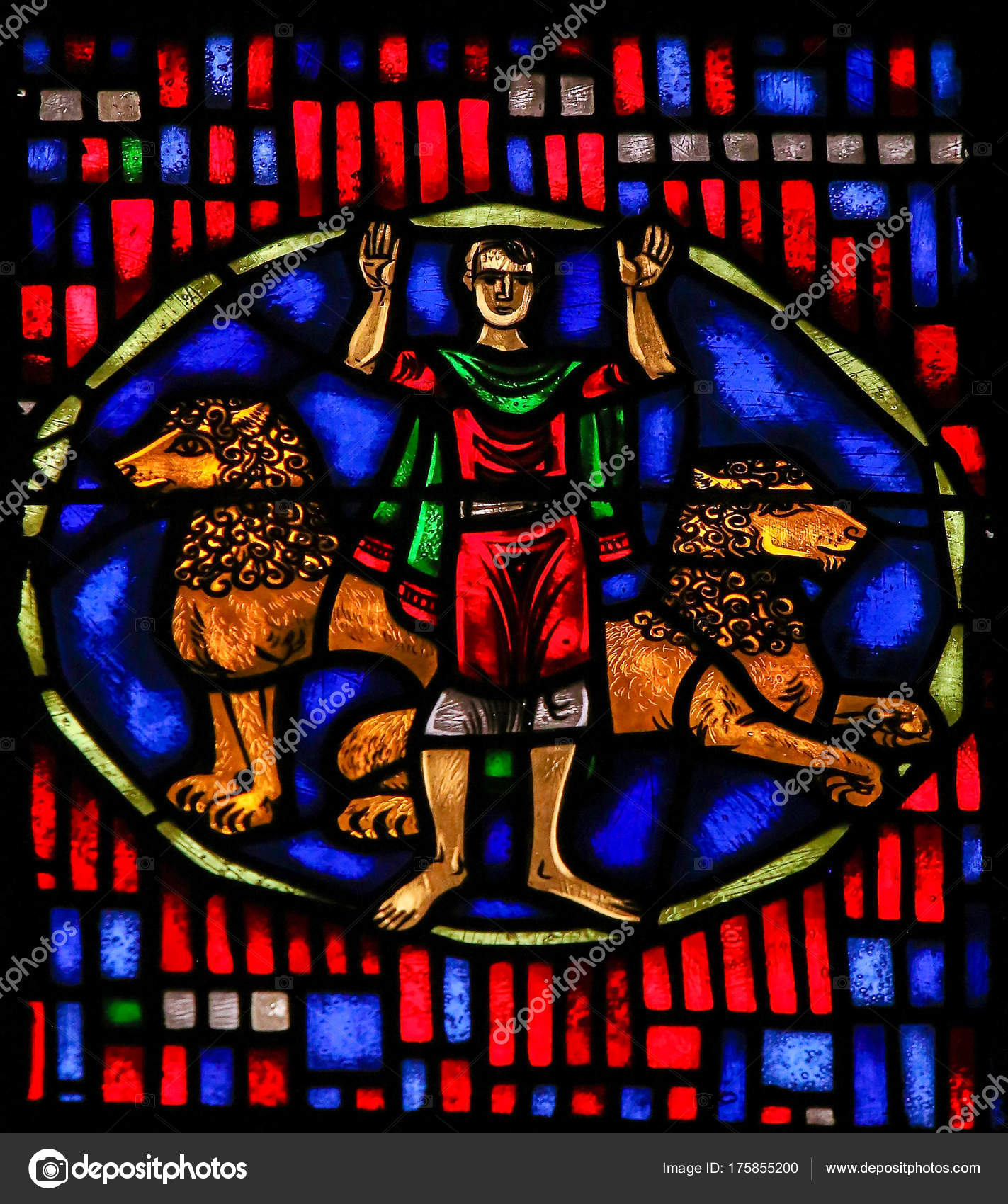 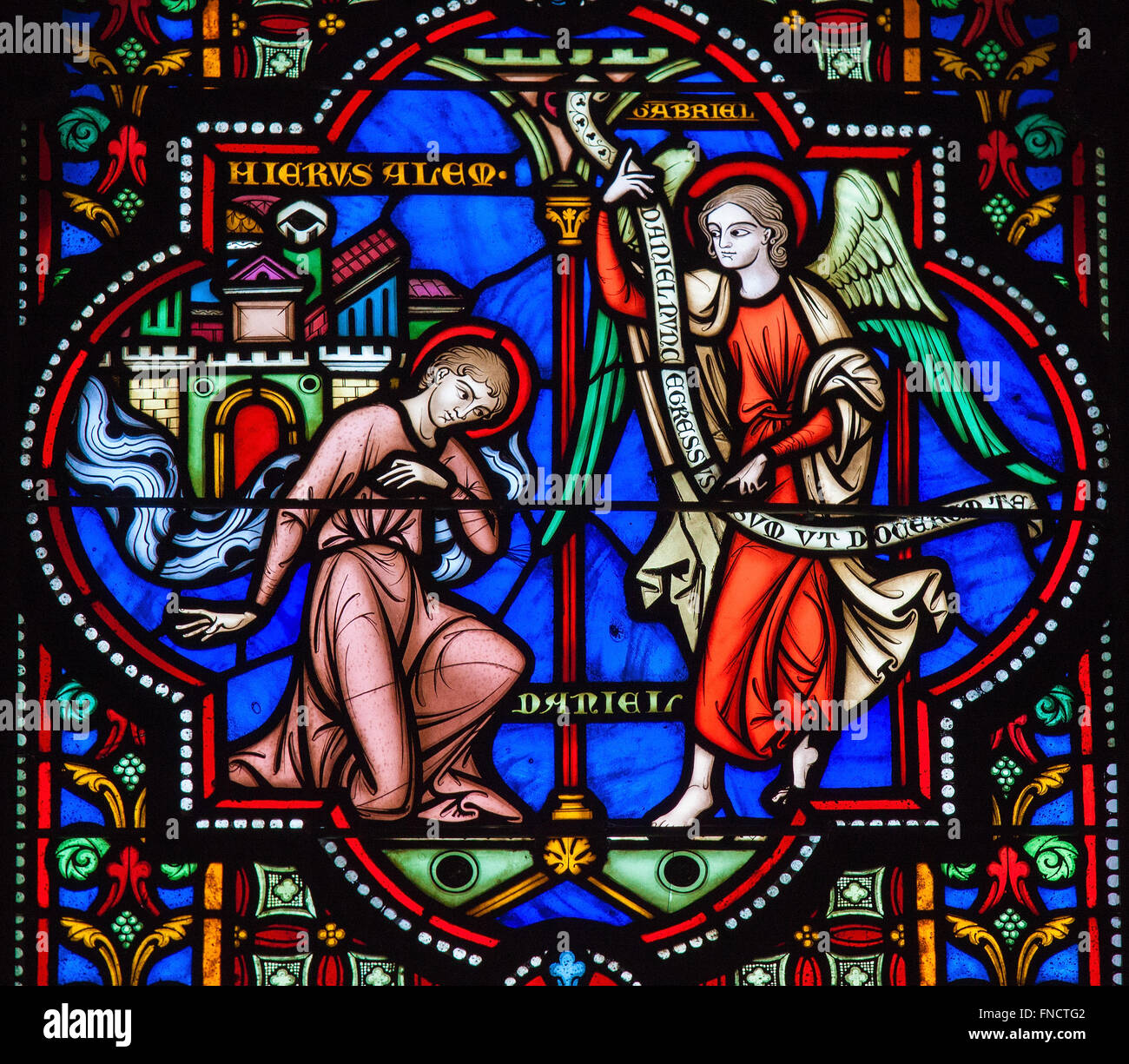 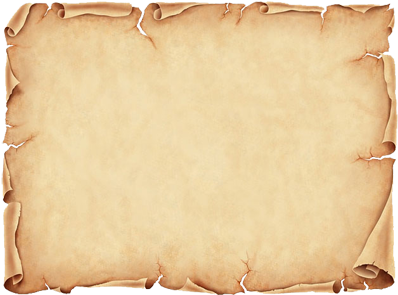 Date
Set in fictionalized Babylonian/Persian empires
Likely written between 167-165 BCE

Reason for accurate historical pinpoint:
Detailed telling of history up to Antiochus IV Epiphanes
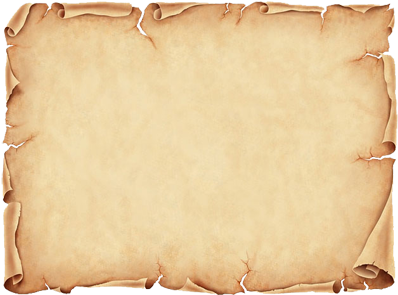 Composition

Discussion: 
Compare and contrast first and second half of book of Daniel
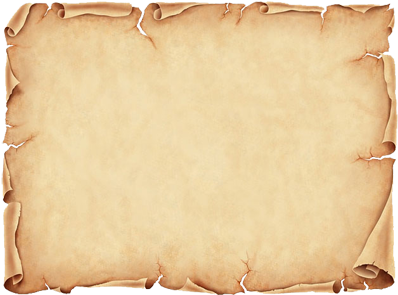 Composition
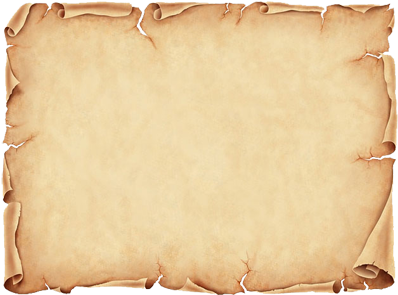 Ch. 1-6: Folklore

Captivity in Babylon
Interpretation of dreams
Fiery furnace
Writing on the wall
Lion’s den
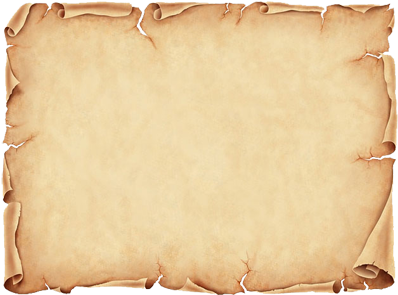 Ch. 1-6: Folklore

Discussion:
Compare and contrast Daniel with other biblical characters (ie Joseph, David, Esther)
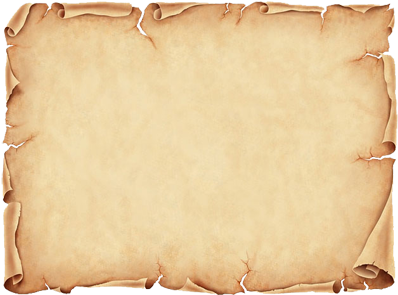 Ch. 7-12: Apocalyptic

Dire tribulations of empire
Highly specific visions
Not human obedience, but divine intervention
Secret, hidden meanings
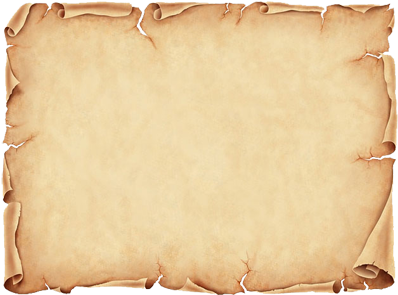 Apocalypse v. Prophecy

Where does it show up in the canon?
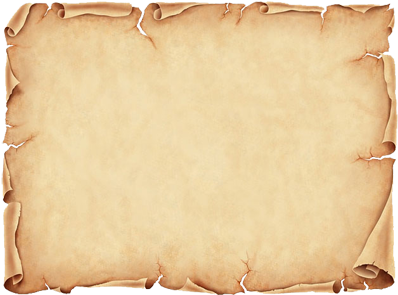 Historical Context

Empires of visions:
Babylon
Medians
Persians 
Greek
Prime villain: 
Antiochus IV Epiphanes
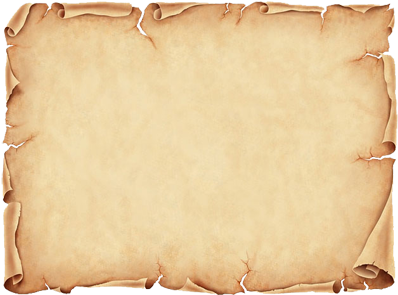 Hellenistic Empire

Conquest of Alexander the Great—333 BCE
Empire divided: Ptolemies (Egypt) and Seleucids (Syria & Mesopotamia)
Conflict over which got control of Palestine
Created factions among Jewish community
Hellenization: expanded Greek language & culture
Greek translation of OT: Septuagint
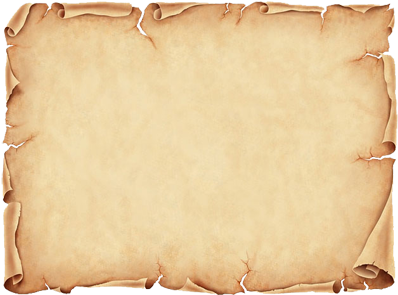 Antiochus IV Epiphanes

Seleucid king
Conflict over priesthood & temple leadership
Attempt to pay taxes using temple vessels
Riot in Jerusalem—Antiochus conquered
Plundered temple vessels
Installed altar to Zeus/Baal
Suppressed Jewish practies
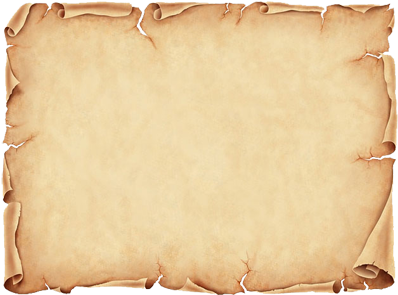 Moving Forward

Date of last class:
Reading for next time: Jonah, Hosea 11:1-9, II Chronicles 35:20-63:23, Malachi 1-4.
Assignment for next time: 
	Write the story of the Bible on one page
Opening prayer for next time: